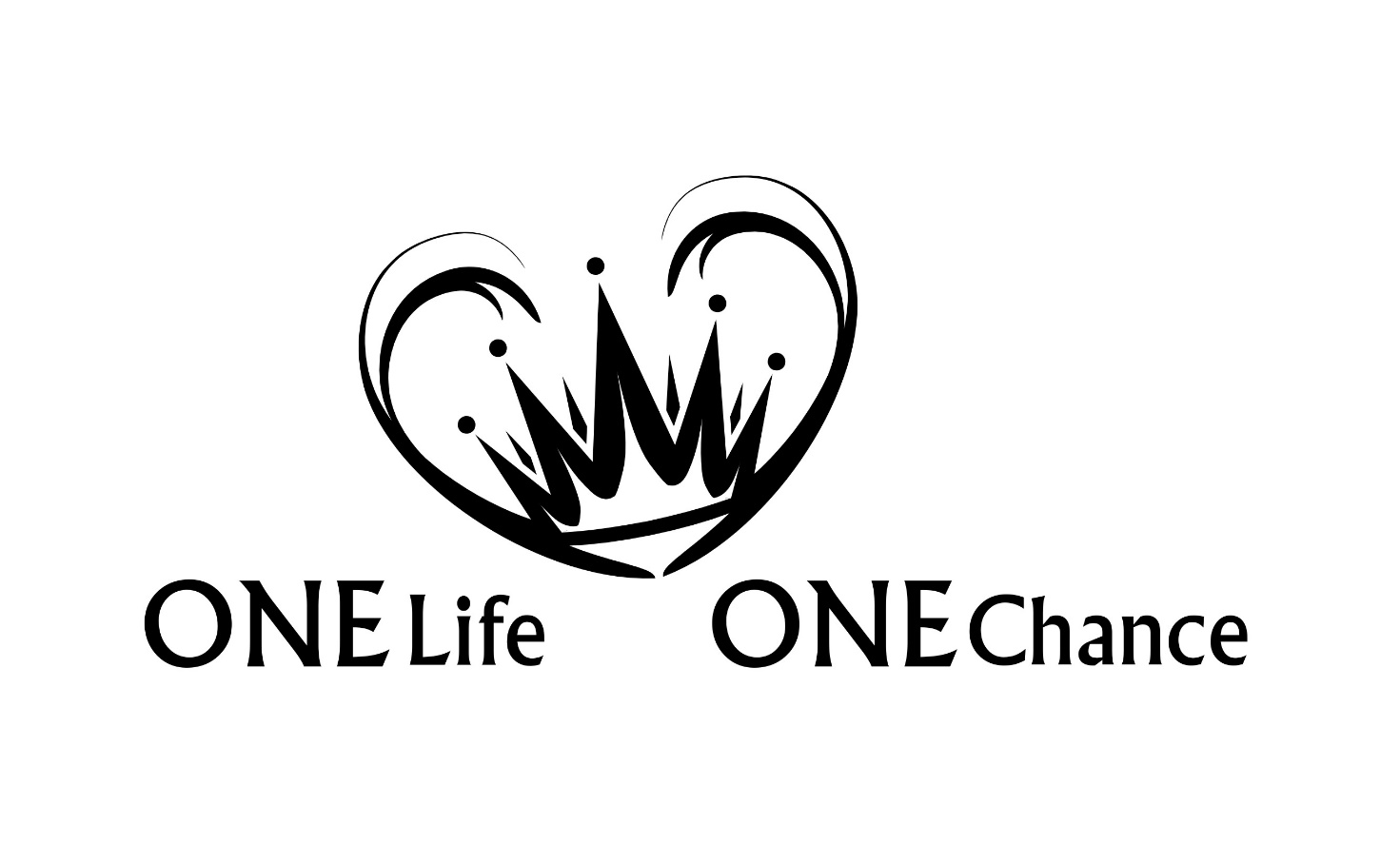 Galater Teil 1
Galater
Kapitel: 6 | Verse: 149
Thema des Briefes: Errettung allein durch Glauben!

Der Mensch wird allein aus Gnade durch den Glauben erlöst!
Der Galaterbrief warnt vor der Irrlehre, die besagt, man könne 
durch eigene Verdienste und durch das Einhalten der Gebote des 
Mosaischen Gesetzes einen Beitrag zu seiner eigenen Erlösung 
leisten. Paulus betont daher die Vollgültigkeit des Erlösungswerkes 
Jesu Christi am Kreuz. Er warnt ernstlich vor dem Irrweg, dass 
nicht-jüdische Christen beginnen, nach jüdischen Geboten des 
Mosaischen Gesetzes zu leben. Religionen lehren, dass Menschen 
durch eigene Werke gerettet werden können. Christen, die mit 
hinein genommen werden ins Judentum. Katholiken, die lehren, 
dass man durch Werke (Sakramente) gerettet werden kann.
"Paulus, Apostel nicht von Menschen, auch nicht durch einen 
Menschen, sondern durch Jesus Christus und Gott, den Vater, 
der ihn auferweckt hat aus den Toten, 2 und alle Brüder, die 
mit mir sind, an die Gemeinden in Galatien: 3 Gnade sei mit 
euch und Friede von Gott, dem Vater, und unserem Herrn 
Jesus Christus, 4 der sich selbst für unsere Sünden gegeben 
hat, damit er uns herausrette aus dem gegenwärtigen bösen 
Weltlauf, nach dem Willen unseres Gottes und Vaters, 
5 dem die Ehre gebührt von Ewigkeit zu Ewigkeit. Amen." (Gal 1,1-5)
Grund der Abfassung
"Mich wundert, dass ihr euch so schnell abwenden lasst von 
dem, der euch durch die Gnade des Christus berufen hat, 
zu einem anderen Evangelium, 7 während es doch kein 
anderes gibt; nur sind etliche da, die euch verwirren und 
das Evangelium von Christus verdrehen wollen. 8 Aber selbst 
wenn wir oder ein Engel vom Himmel euch etwas anderes als 
Evangelium verkündigen würden als das, was wir euch verkündigt 
haben, der sei verflucht! 9 Wie wir es zuvor gesagt haben, so 
sage ich auch jetzt wiederum: Wenn jemand euch etwas anderes 
als Evangelium verkündigt als das, welches ihr empfangen habt, 
der sei verflucht!" (Gal 1,6-9)
Das wahre Evangelium
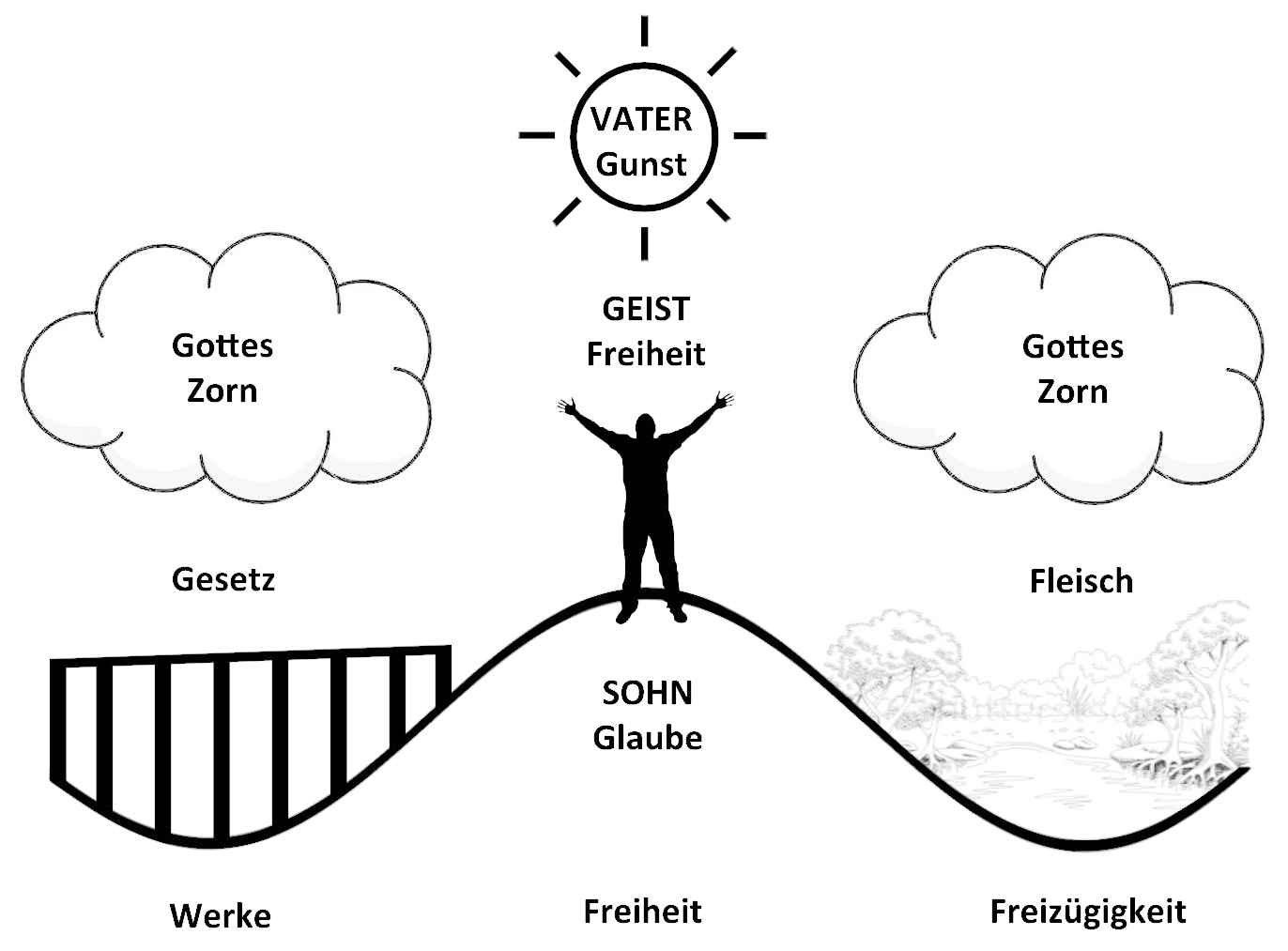 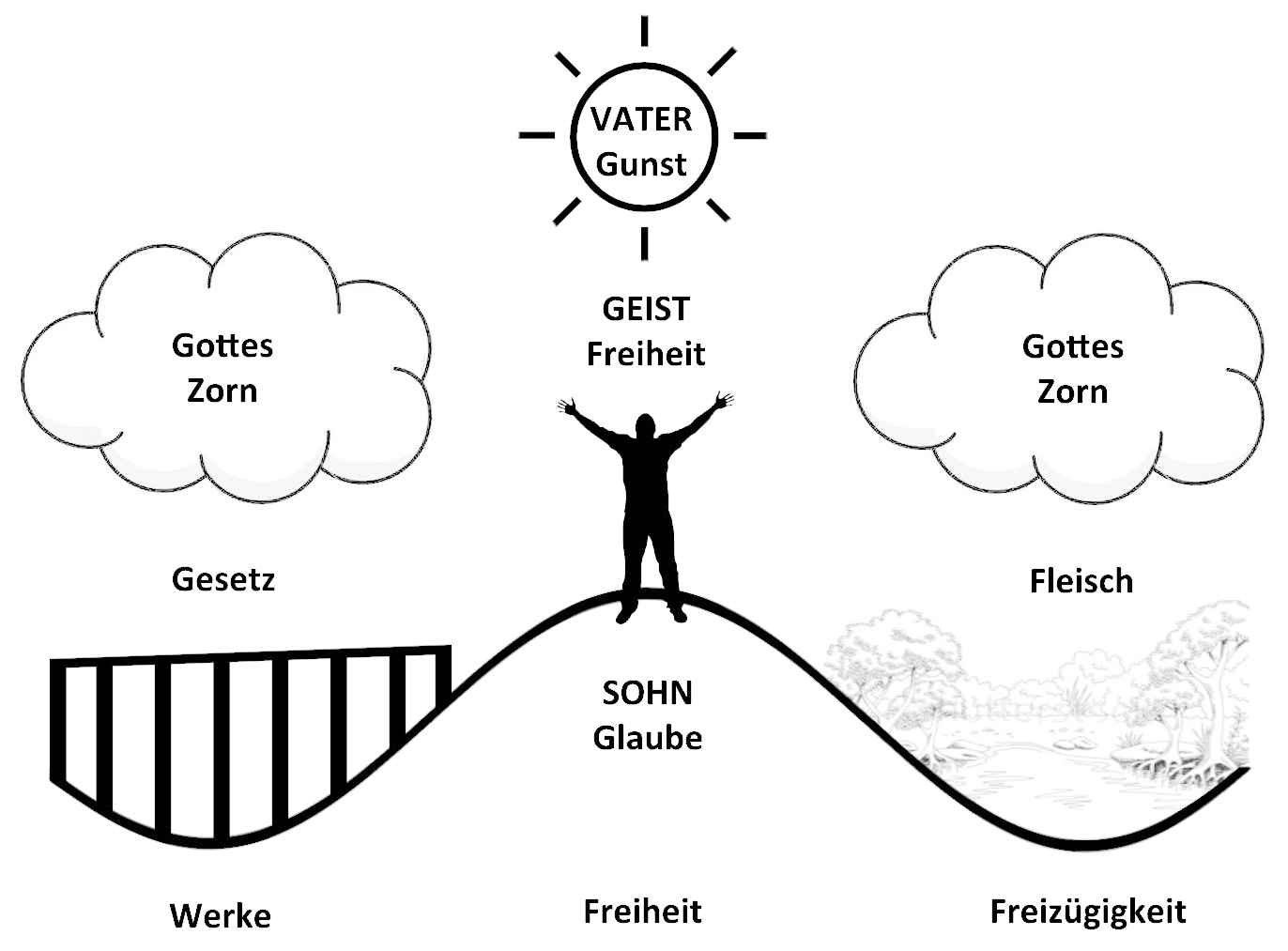 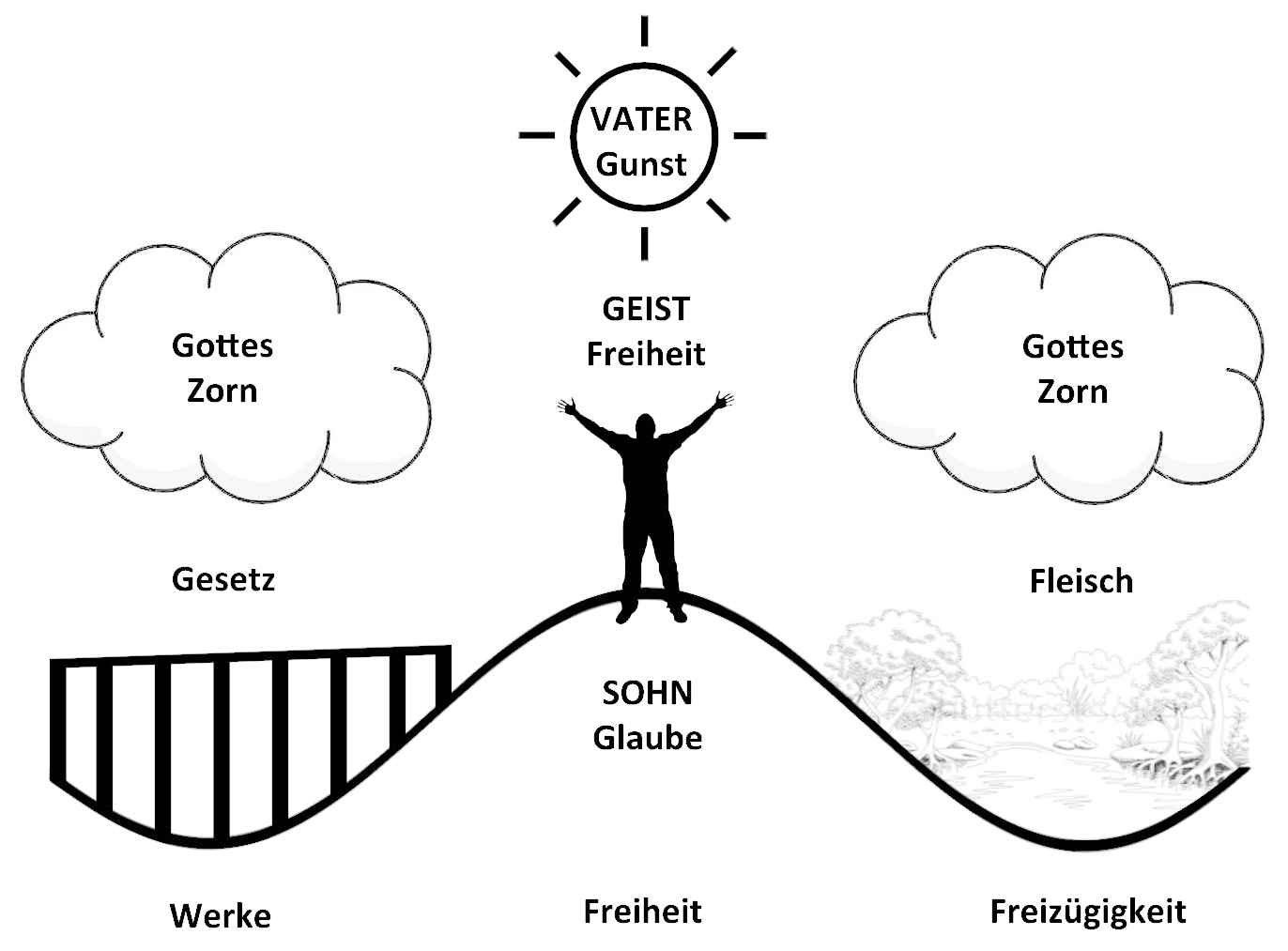 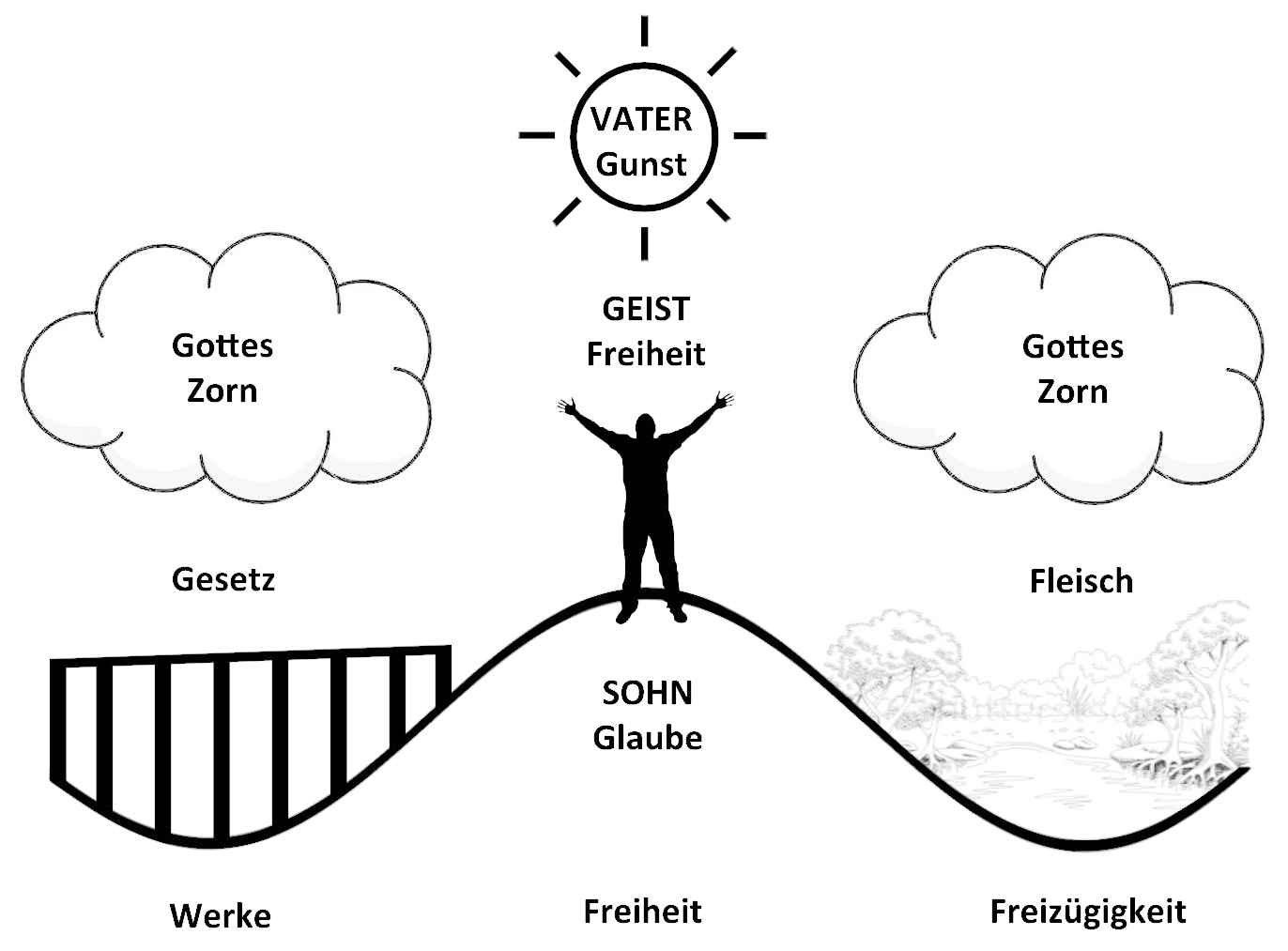 Struktur / Gliederung
Struktur / Gliederung
Struktur / Gliederung
Struktur / Gliederung
Struktur / Gliederung
Struktur / Gliederung
Struktur / Gliederung
Struktur / Gliederung
Besonderheiten
Es ist der erste Brief des Paulus (gesamt 14 Briefe, inkl. Hebräer)
Von Paulus eigenhändig geschrieben (Gal 6,11)
Es ist ein dringlicher und leidenschaftlicher Brief
Ungewöhnlicher Anfang: Der einzige Brief des Paulus, 
der kein Lob für seine Adressaten enthält
Der Galaterbrief ist eine wichtige "Waffe", um der zunehmenden 
Vermischung von Christentum und Judentum unter Evangelikalen 
entschieden entgegenzutreten und um Christliche Religionen wie 
den Katholizismus zu widerlegen.
Ursprung und Zwecke des Mosaischen Gesetzes
"Wie war es denn bei Abraham? Abraham, so heißt es in der Schrift, 
»glaubte Gott, und das wurde ihm als Gerechtigkeit angerechnet«
[Gen 15,6]. 7 Daran müsst ihr doch erkennen, wer Abrahams Söhne 
und Töchter sind: Es sind die Menschen, die ihr Vertrauen auf Gott 
setzen. 8 Von dieser guten Nachricht hat die Schrift schon lange im 
Voraus gesprochen; sie kündigte an, dass Gott Menschen aus allen 
Völkern auf der Grundlage des Glaubens für gerecht erklären würde. 
Abraham wurde nämlich die Zusage gemacht: »Durch dich werden alle 
Völker gesegnet werden.«[Gen 12,3] 9 Daraus folgt: Wer immer sein 
Vertrauen auf Gott setzt, wird zusammen mit Abraham, dem Mann 
des Glaubens, gesegnet werden." (Gal 3,6-9) NGÜ
Ursprung und Zwecke des Mosaischen Gesetzes
"Liebe Geschwister, lasst mich ein Beispiel gebrauchen, das uns allen 
vertraut ist. Wenn jemand ein Testament aufgesetzt hat und es rechts-
kräftig geworden ist, kann keiner mehr es für ungültig erklären oder 
nachträglich etwas daran ändern. 16 Genauso verhält es sich mit den 
Zusagen, die Abraham und seiner Nachkommenschaft gemacht wurden. 
Übrigens sagt Gott nicht: »… und deinen Nachkommen« – als würde es 
sich um eine große Zahl handeln. Vielmehr ist nur von einem Einzigen 
die Rede: »deinem Nachkommen«[Same], und dieser Eine ist Christus. 
17 Was ich sagen will, ist folgendes: Gott hat ´mit Abraham` einen rechts-
kräftigen Bund geschlossen. Wenn dann 430 Jahre später das Gesetz 
erlassen wird, kann dieses Gesetz den Bund nicht außer Kraft setzen und 
damit Gottes Zusage aufheben." (Gal 3,15-17) NGÜ
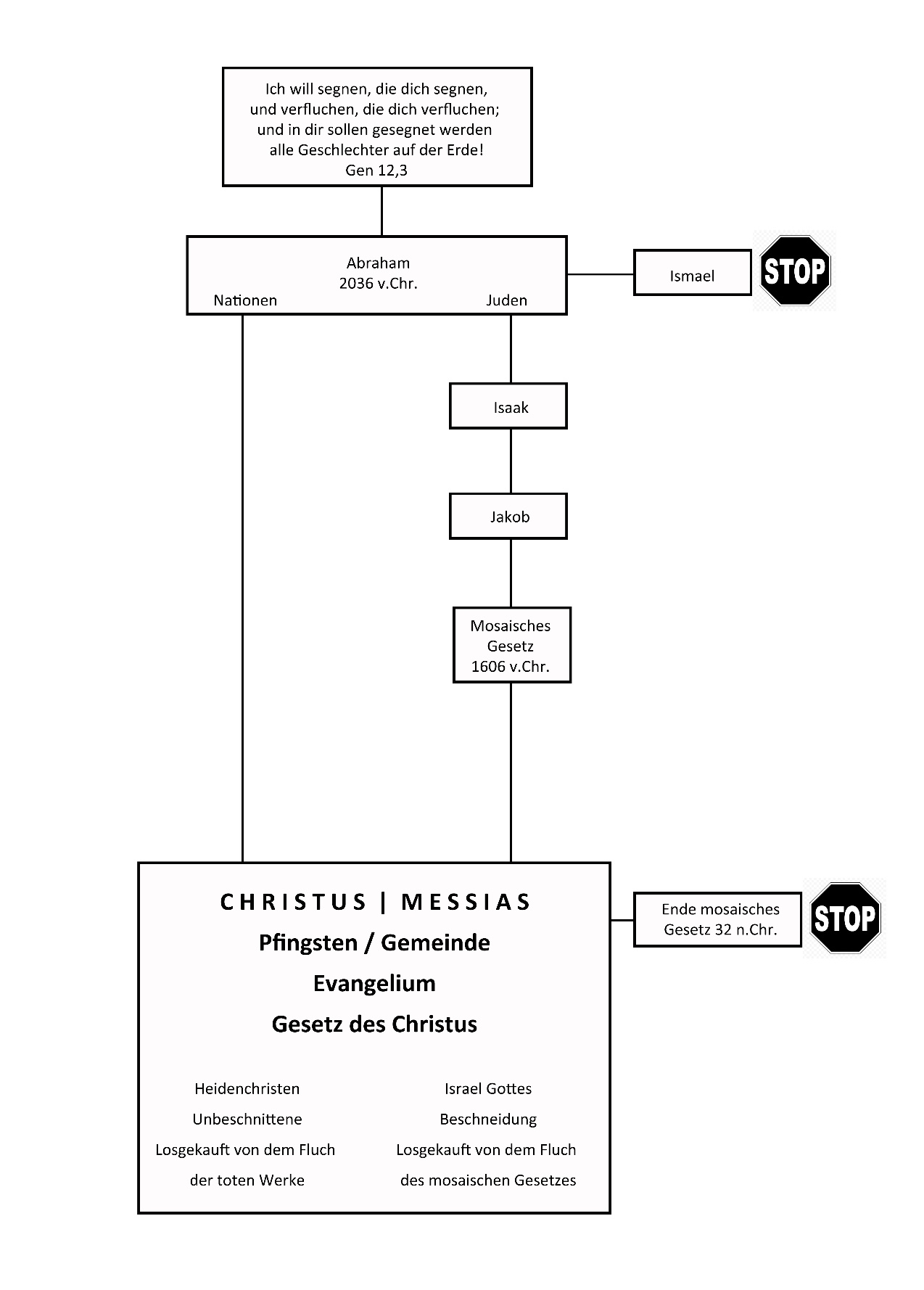 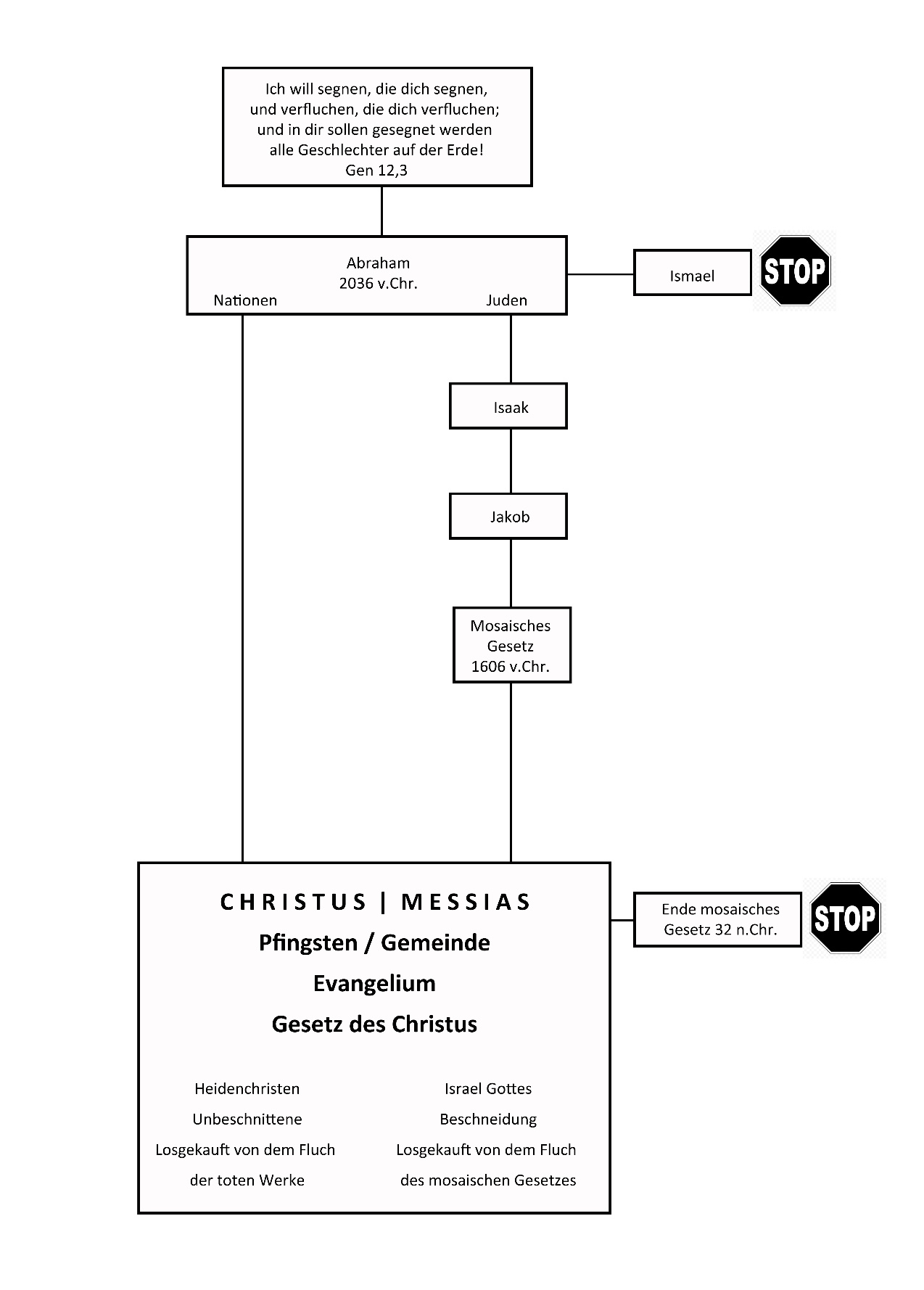 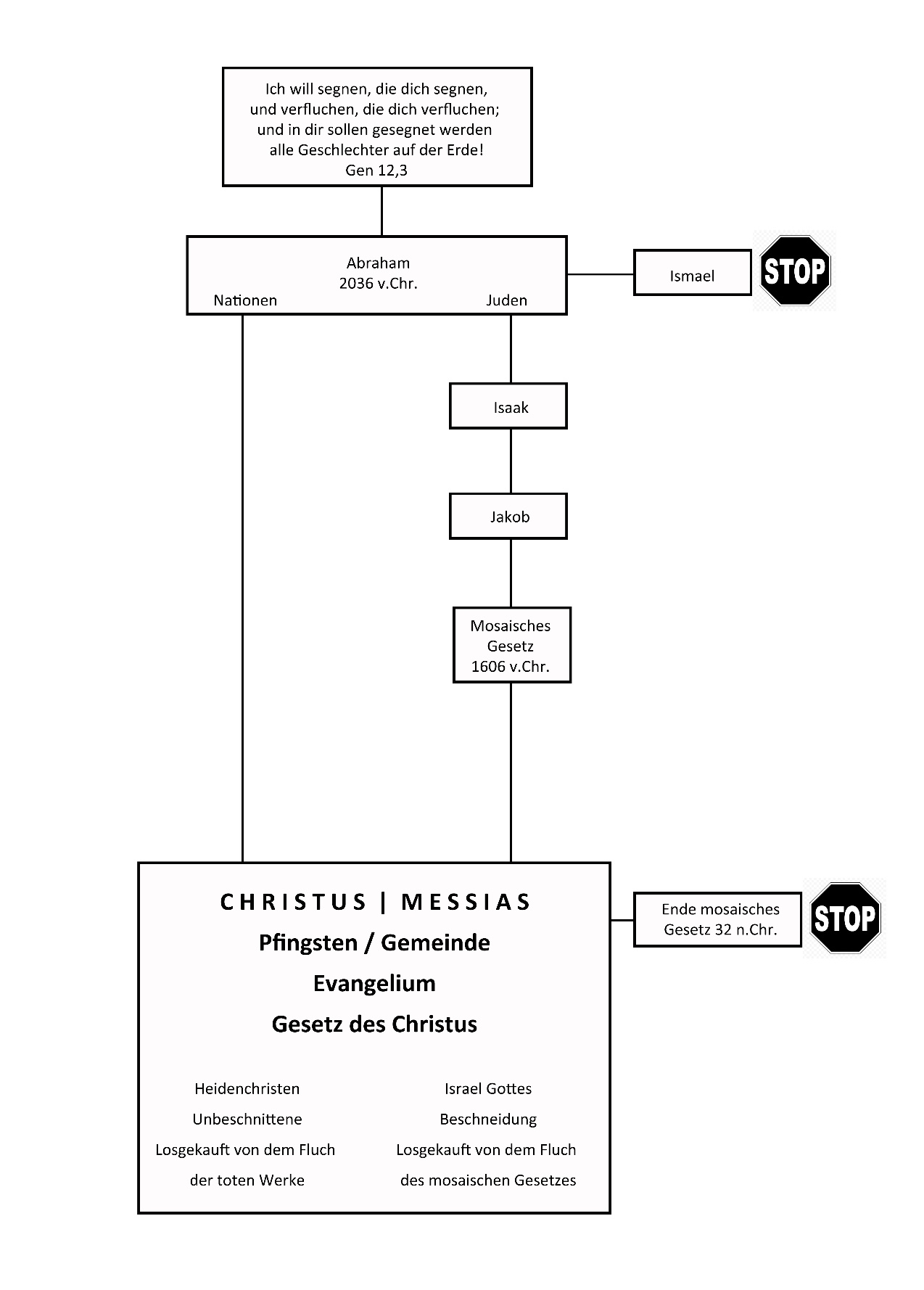 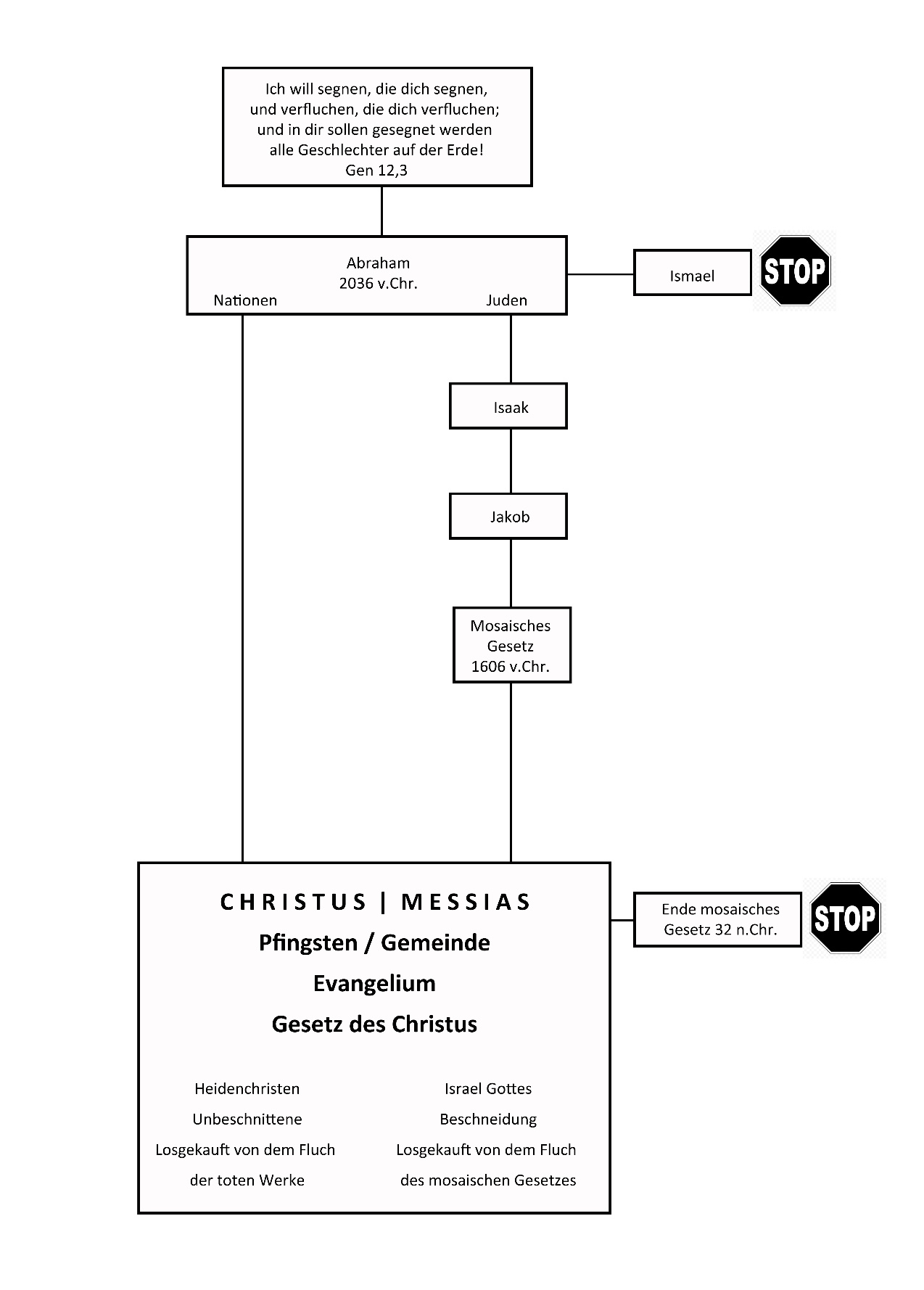 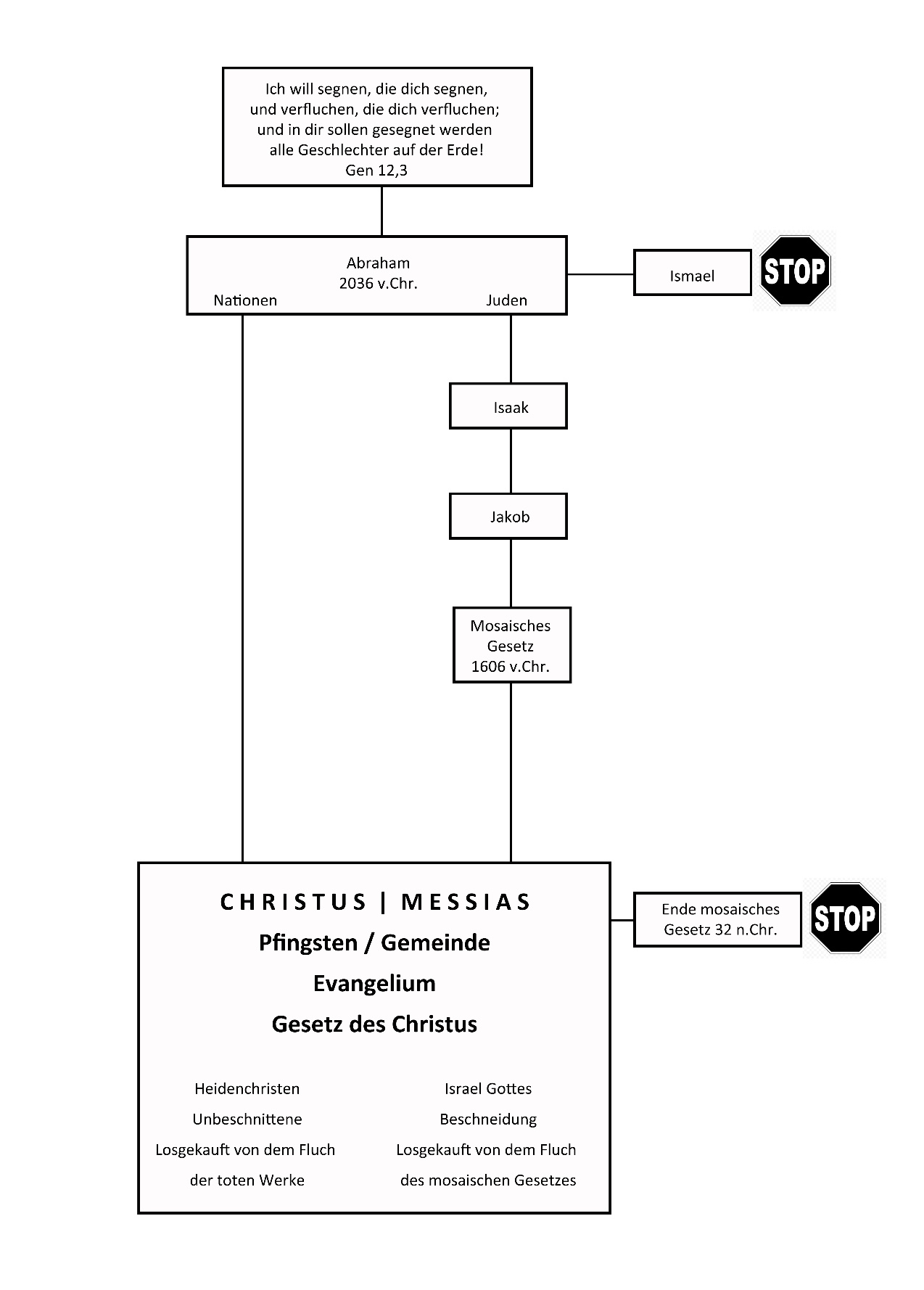 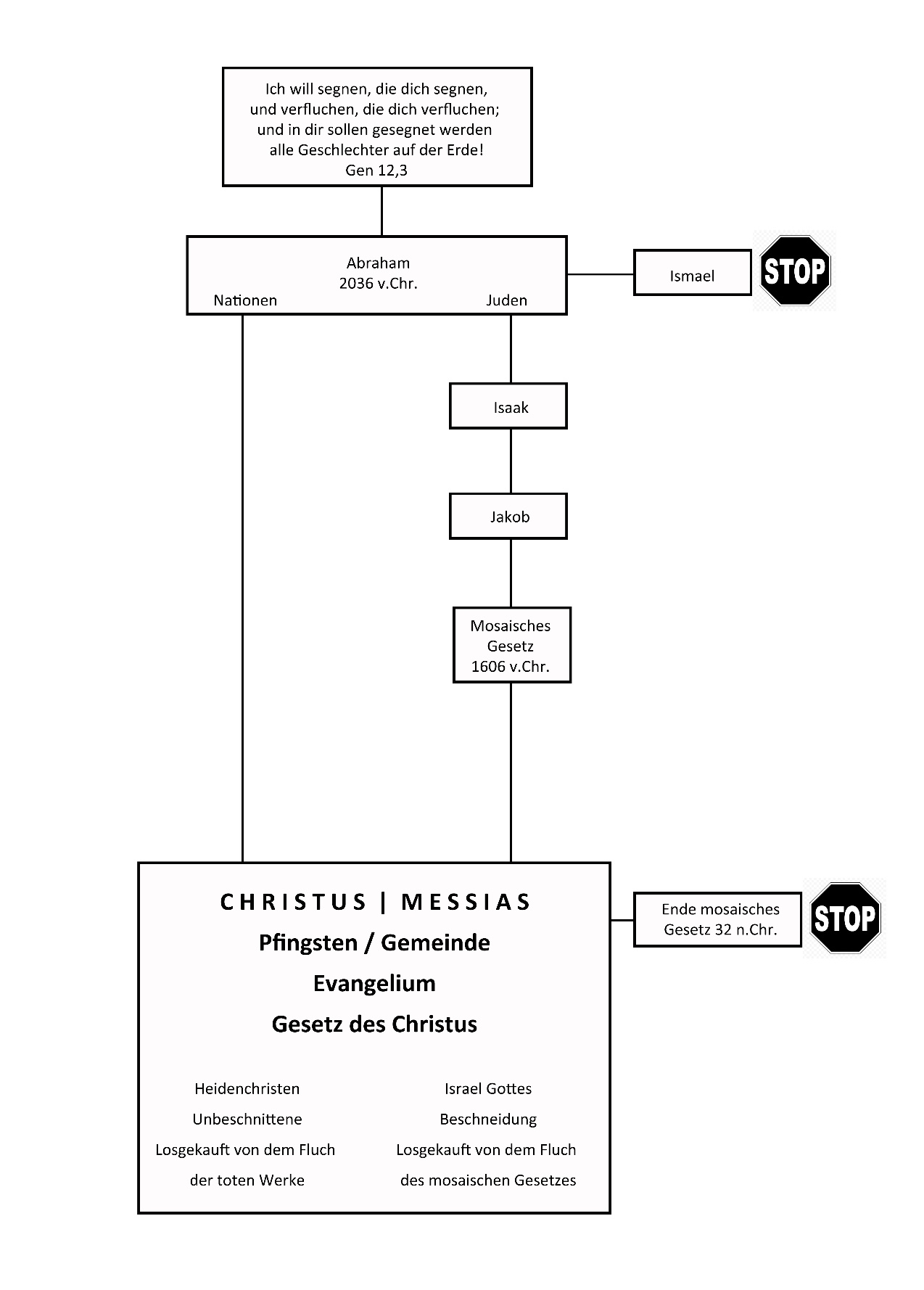 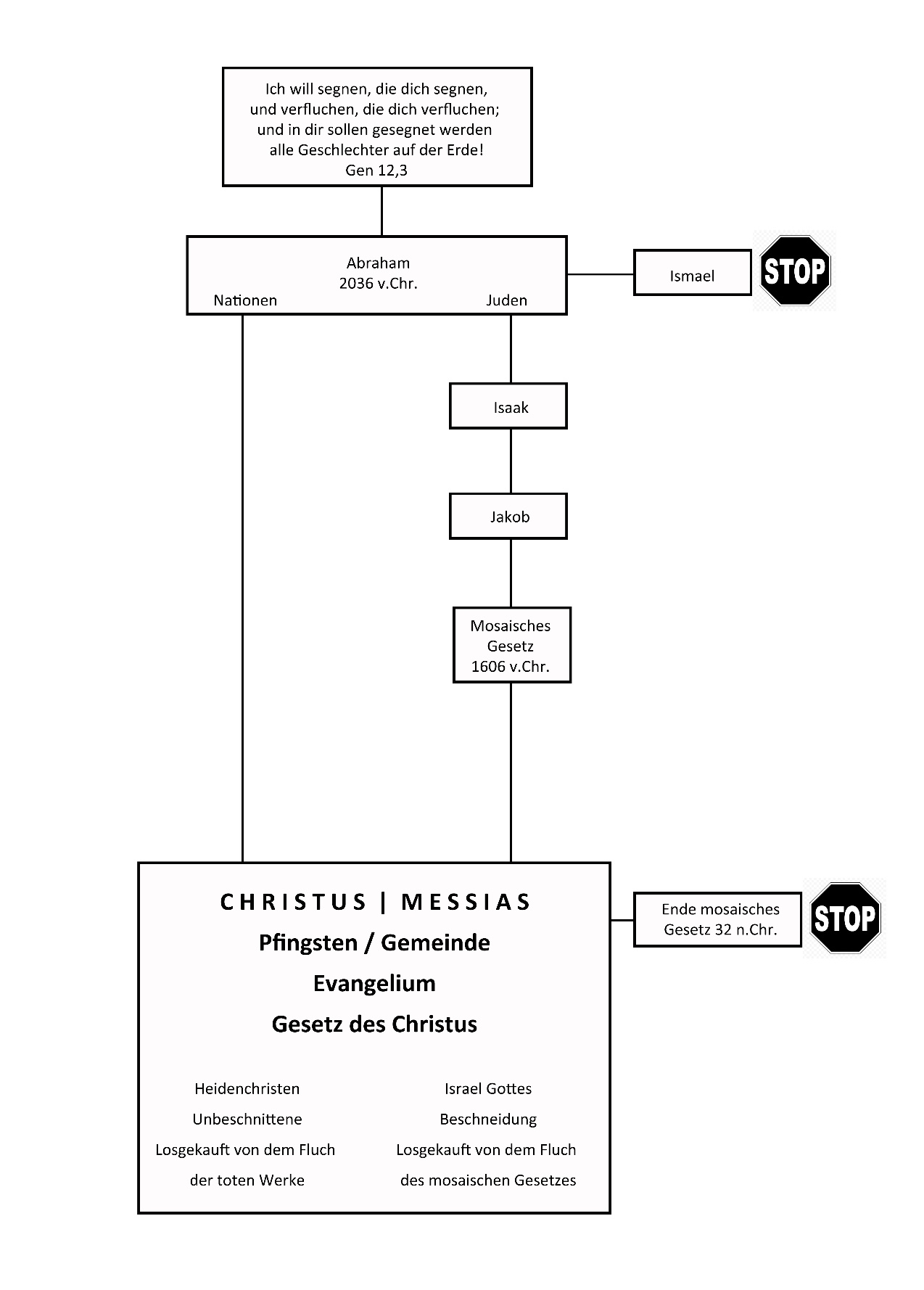 Absicht des Mosaischen Gesetzes
Gottes Heiligkeit und dessen Ansprüche zu offenbaren
Israel eine Lebensregel zu geben, damit es sich von den anderen Nationen 
unterscheidet. Abgesondert von den restlichen Völkern
Die restlichen Nationen von den Segnungen auszuschliessen, es sein denn,
sie traten als Proselyten zum Mosaischen Judentum über
Zeigen, was Sünde ist. Es sollte die Menschen dazu bringen, mehr 
zu sündigen, und zeigen, dass ein Mensch die Gerechtigkeit des 
Gesetzes nicht von sich aus erlangen kann, und ihn so letztlich zum 
Glauben zu führen.
Unser Gemeinde-Projekt "OneLife-One-Chance" ist unser 
Bestreben und unsere Proklamation, dass wir Gottes Wort lesen, 
hören und studieren wollen, damit unser menschliches Denken 
und Sinnen durch Gottes Wahrheit "ersetzt" werden kann.
"Ich bin mit Christus gekreuzigt; und nun lebe ich, aber nicht 
mehr ich [selbst], sondern Christus lebt in mir." (Gal 2,20)
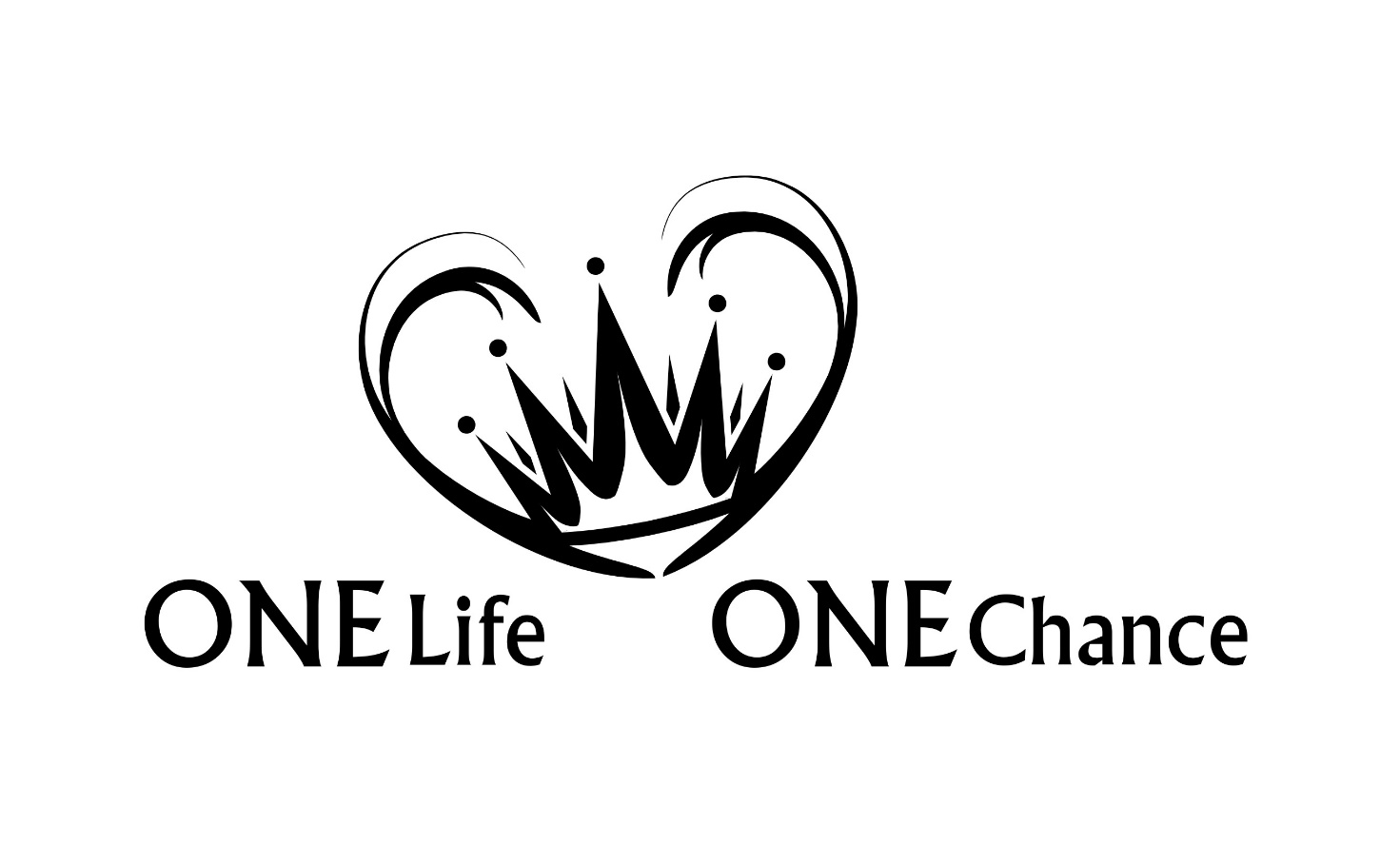 Galater Teil 1